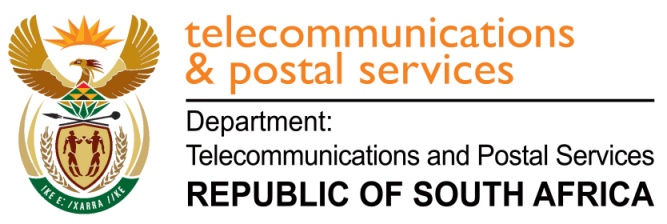 Ratification of African Telecommunications Union (ATU)        Convention of 1999
Making South Africa a Global Leader in Harnessing ICTs for Socio-economic Development
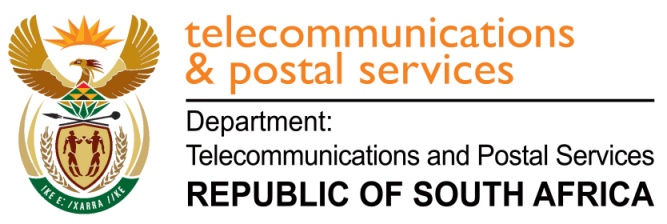 PURPOSE
To request Parliament to consider, support and approve the Ratification of ATU Convention which South Africa became signatory of in December 1999
	
	This in line with Section 231 (2) of the Constitution of the Republic of South Africa
Making South Africa a Global Leader in Harnessing ICTs for Socio-economic Development
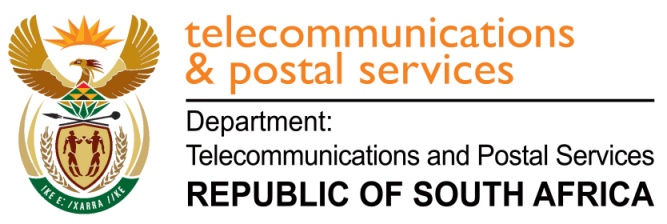 BACKGROUND
ATU was founded on 7 December 1977 as a Specialized Agency of the OAU, in the field of telecommunications. Following South Africa’s independence in 1994, South Africa took the decision to join ATU in line with foreign policy objectives of pursuing the development agenda and promoting the African Renaissance including strengthen African institutions and prioritizing Africa.

South Africa is one of the 45 members states of ATU, having signed the ATU Convention & Constitution in 1999 during the Extraordinary Plenipotentiary Conference hosted in Cape Town, when ATU transformed from Pan African Telecommunications Union (PATU), which was primarily a coordinating body for government related activity to include private and public stakeholders in the information and telecommunications technology sector.
Making South Africa a Global Leader in Harnessing ICTs for Socio-economic Development
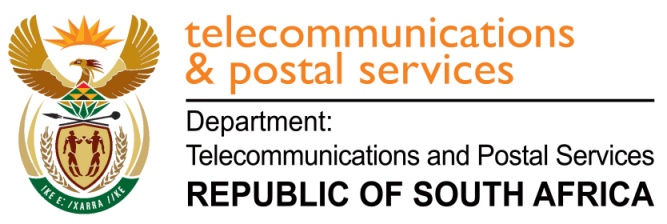 Why Ratify?
When South Africa signed the ATU Convention and Constitution, the OAU was still in existence and ATU was recognised as its specialised Agency for implementation of continental ICT programmes. The ratification was delayed due to legal clarification on the recognition of Specialised Technical Agencies of the OAU under the AU.

South Africa is also intending to put up candidatures for elective position at ITU and ATU in 2018 and South Africa remains active more especially in the spectrum programmes and coordination, having served as Chapter Coordinator and Rapporteur for Africa and still serve in the African Working Group for World Radiocommunications Conference ( WRC). 

The work of the ATU aligns closely with Chapter 4 &7 of the National Development Plan, as it is strongly focused on the development of economic infrastructure in the ICT sector.
Making South Africa a Global Leader in Harnessing ICTs for Socio-economic Development
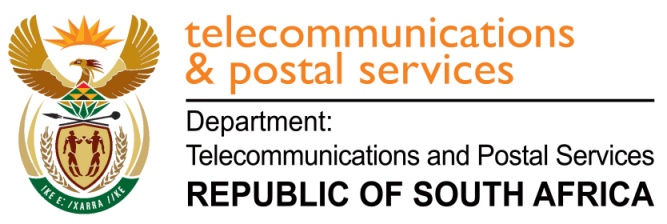 The Key focus and benefits
Strategic Linkages with ITU: ATU is strategically link with the International Telecommunications Union and serve as an African Chapter of the ITU. One of the priority focus for the country is to advance South African’s Satellite ambition through the ITU. A country wanting to launch a satellite, the application for satellite launch is made with the ITU and must receive support and endorsement from member states. ATU provides a networking platform and support in this regard.

Infrastructure – coordinates ICT Infrastructure programmes and priorities of submarine cable, terrestrial networks and satellite technology to ensure effective interconnectivity within a country and between countries, regions and continents.
Making South Africa a Global Leader in Harnessing ICTs for Socio-economic Development
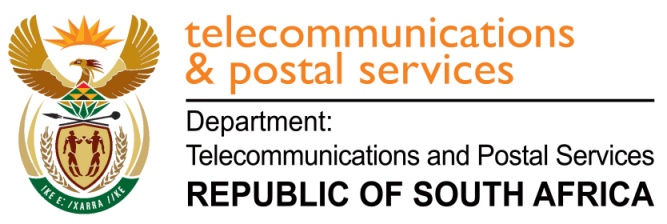 The Key focus and benefits
Human Resource Development (HRD): reaffirms the centrality of HRD in the development process. Its encourages cooperation between countries in ICT training, knowledge management and human capital development particularly in scare skills. ATU focuses amongst others on the development of massive-e-awareness campaign and established an e-learning network in Africa.

Business and Industry Development: Recognizes the role of public private partnerships both at the national and international levels. ATU supports and includes the industry in its programmes for ICT development and continues to forge alliance among African ICT business sector, as sector members of the organisation.
Making South Africa a Global Leader in Harnessing ICTs for Socio-economic Development
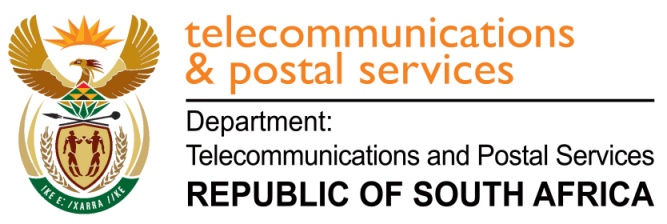 The Key focus and benefits
Business and Industry Development: Recognizes the role of public-private-partnerships both at the national and international levels. ATU supports and includes the industry in its programmes for ICT development and continues to forge alliance among African ICT business sector.

ICT Content Development: emphasized the need for local content development in such a way as to ensure the universality of benefits of ICTs thus preserving and enriching the cultural and national heritage of nations.

ATU – is a strategic organisation that South Africa would like to influence the telecommunications/ ICT development in Africa by providing guidance and strategic leadership roles and responsibilities.
Making South Africa a Global Leader in Harnessing ICTs for Socio-economic Development
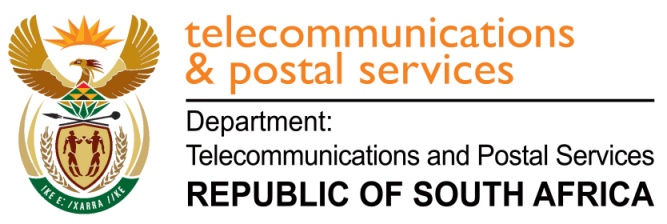 Financial Implications
There are no financial implications with respect to the ratification of ATU Convention. However, South Africa through the Department may be requested to host meetings or conferences of ATU. Should such request be made, the Department will follow all the necessary requirement to host in line with the applicable legislation governing such requests.

DTPS pays membership fee as a standard obligation by all member states and associate members. The current membership DTPS pays is seventy five thousand US dollars ($75 000) per annum.
Making South Africa a Global Leader in Harnessing ICTs for Socio-economic Development
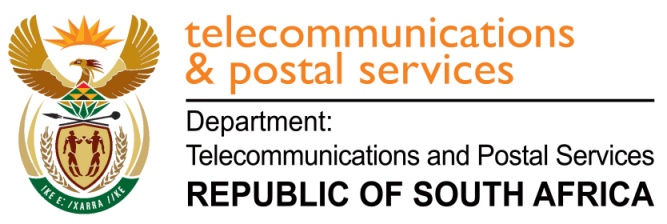 Implementation
IMPLEMENTATION PLAN
The DTPS will follow the process of ratification as guided by the Office of the Chief State Law Advisors, DIRCO. 
ORGANISATIONAL AND PERSONNEL IMPLICATIONS
The DTPS will continue to serve in the ATU Administrative Council and actively participate in relevant ATU forums.
COMMUNICATION implications
Once the Convention is ratified, the Department will work with GCIS to publicise amongst key stakeholders.
CONSTITUTIONAL IMPLICATIONS
The ratification is in line with constitutional provisions. 
IMPLICATIONS FOR VULNERABLE GROUPS 
    ATU supports access to ICT’s by the vulnerable groups and develops e-strategies to mainstream women, youth and people with disabilities.
SECURITY IMPLICATIONS
   The Ratification of the Convention has no security implications.
Making South Africa a Global Leader in Harnessing ICTs for Socio-economic Development
Recommendation & Way forward
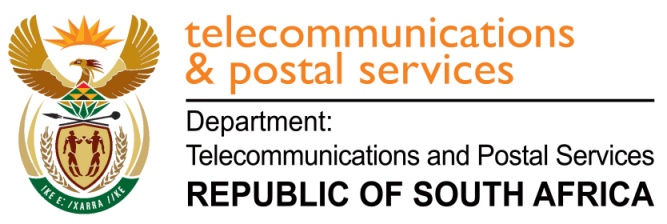 To request Parliament to consider, support and approve the Ratification of ATU Convention which South Africa became signatory of in December 1999, in terms of Section 231 (2) of the Constitution.
Making South Africa a Global Leader in Harnessing ICTs for Socio-economic Development